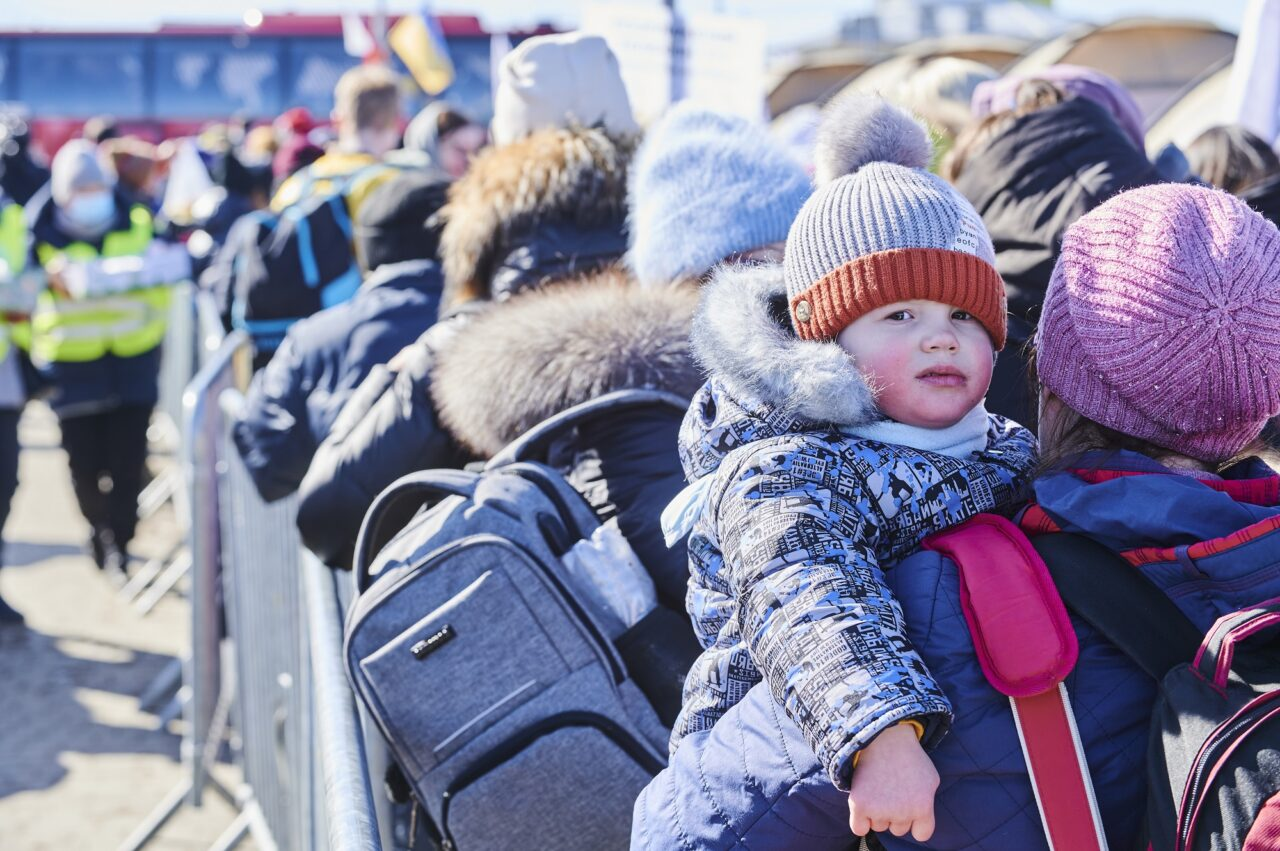 23 November 2022
In goede handen?
Organisatie van zorg voor vluchtelingen

Heleen Koudijs, Pharos
Even kennismaken
Arts Internationale Gezondheidszorg & Tropengeneeskunde
Ethiopië, Kenia en Sierra Leone

Huidige functie:
Onderzoeker/Projectleider Pharos
Gezondheid migranten, meisjesbesnijdenis

Arts vluchtelingenzorg Veiligheidsregio Utrecht

MSc student Global Health Policy LSHTM
Health economics, health politics, health systems
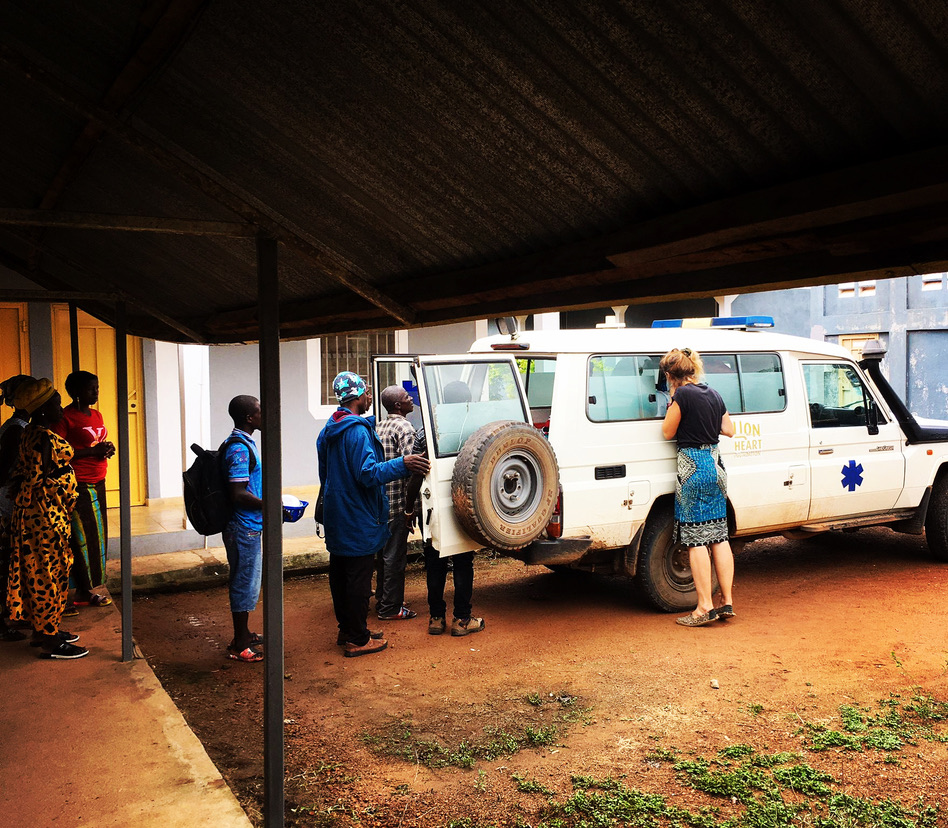 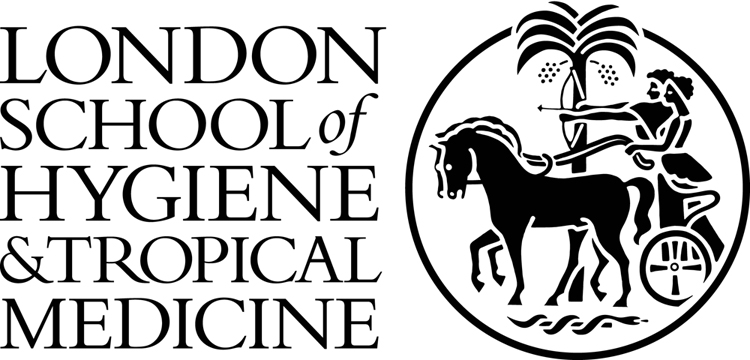 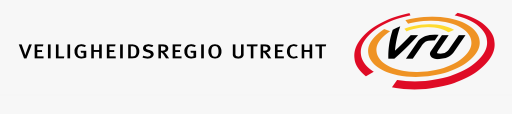 Wat doet Pharos?
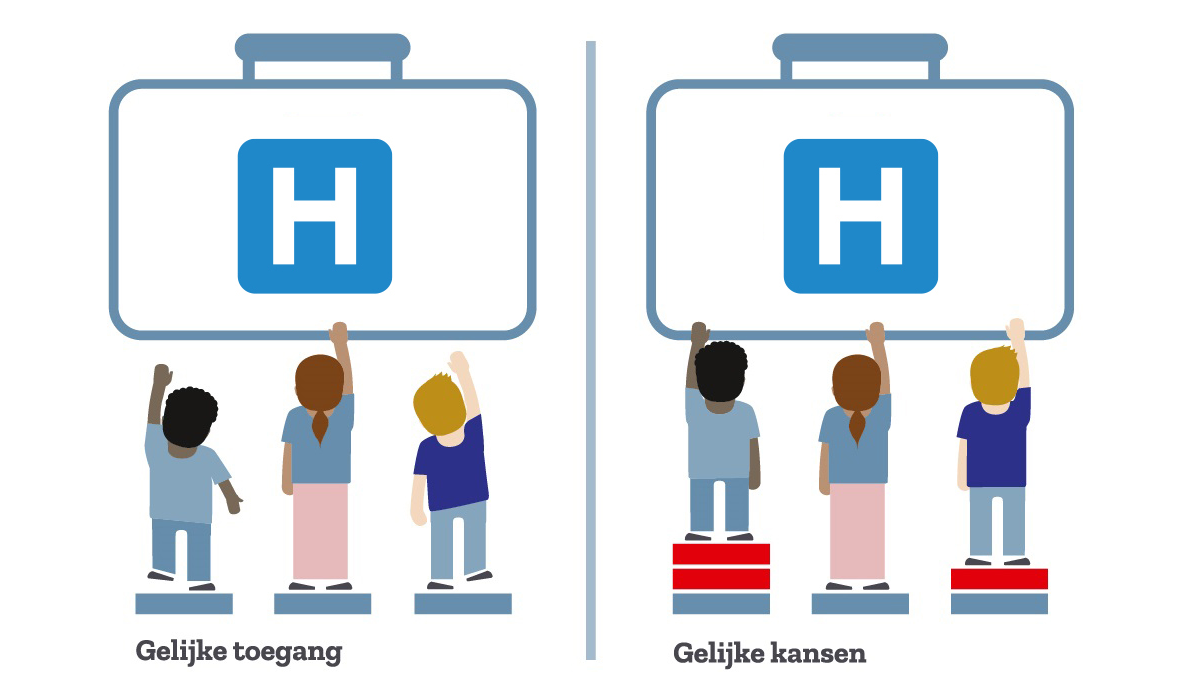 Gezondheidsverschillen
Mensen in een lagere sociaal-economische positie:
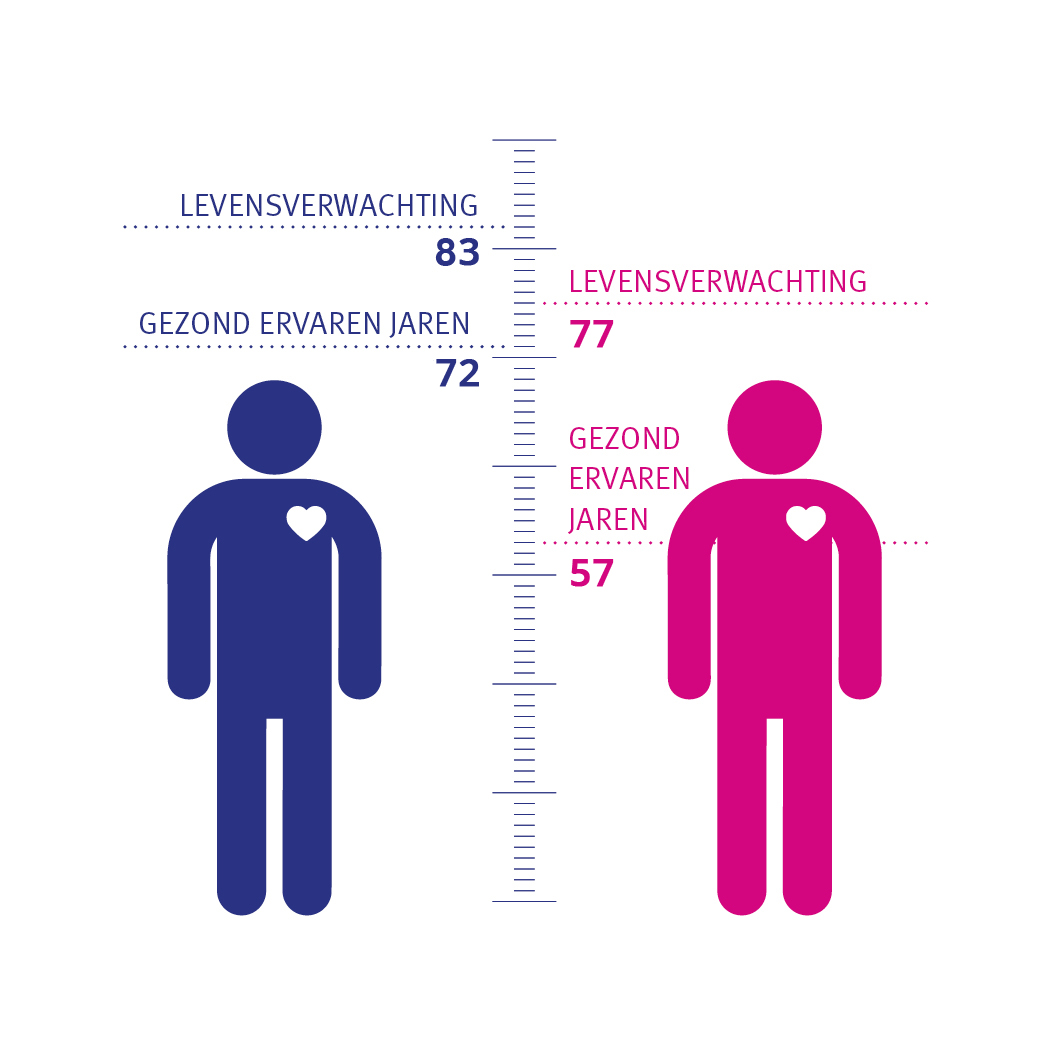 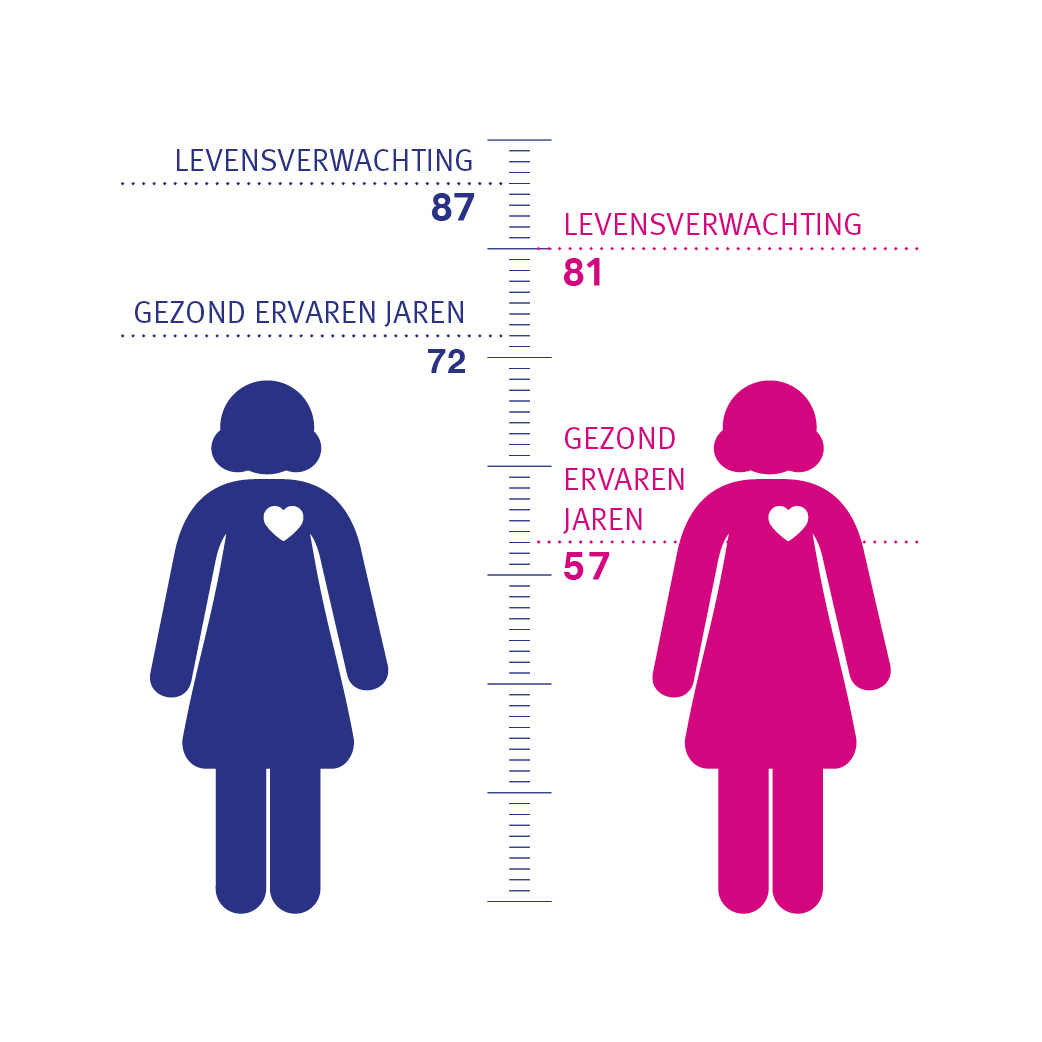 Overlijden zes jaar eerder
Leven 15 jaar in minder goed ervaren gezondheid
Ongelijkheid
- Inkomen- Participatie- Taalbarrière- Stress- Migratieachtergrond
14,5% migratie achtergrond (CBS 2022)
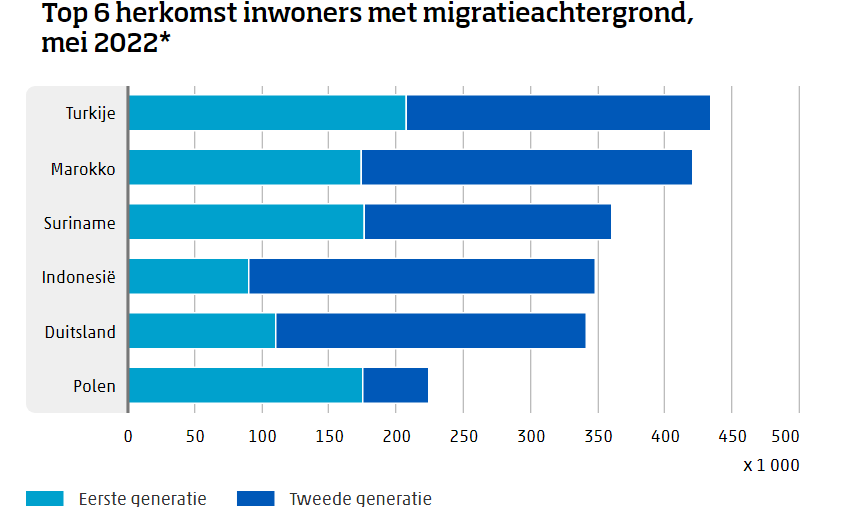 2050: 40%
[Speaker Notes: Door deze veroudering krijgen steeds meer migranten te maken met ongeneeslijke aandoeningen en met palliatieve zorg in Nederland. 

Verschillende migratie-achtergrond

Toename niet-westerse migranten in de palliatieve zorg

Schatting is dat dit in 2050 gestegen is naar 40%]
(Welke) Migranten kom je tegen?
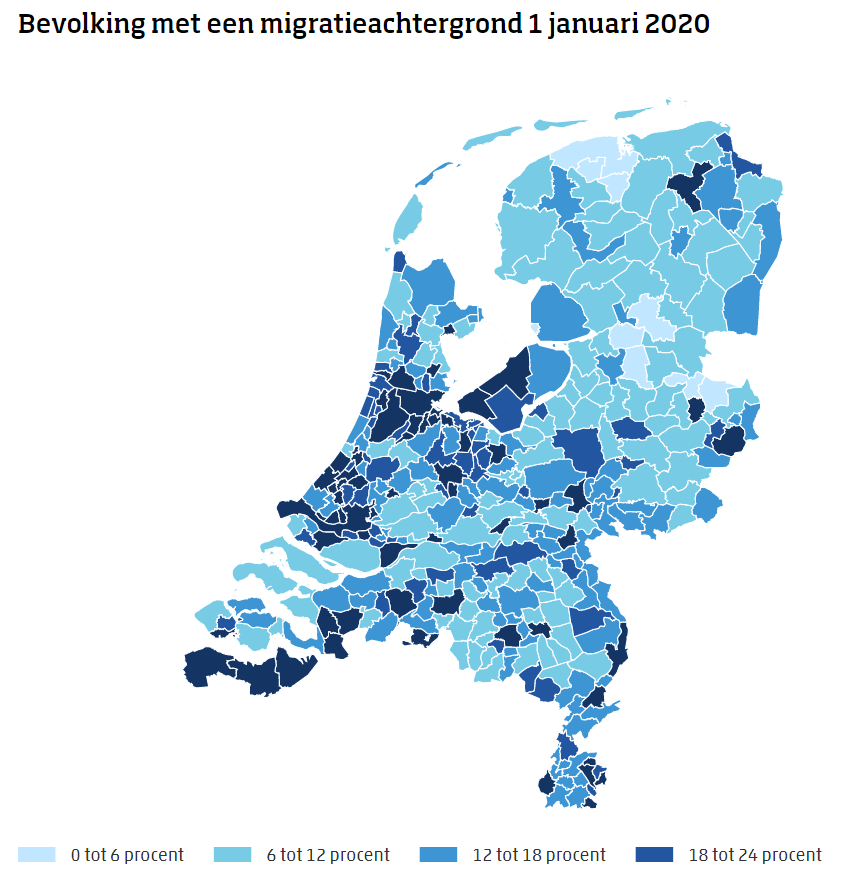 Gezondheid en kwaliteit van zorg voor iedereen
Met welke groepen vluchtelingen hebben we te maken?
Oekraïense vluchtelingen			Ongeregistreerden “Ter Apel”			Asielzoekers
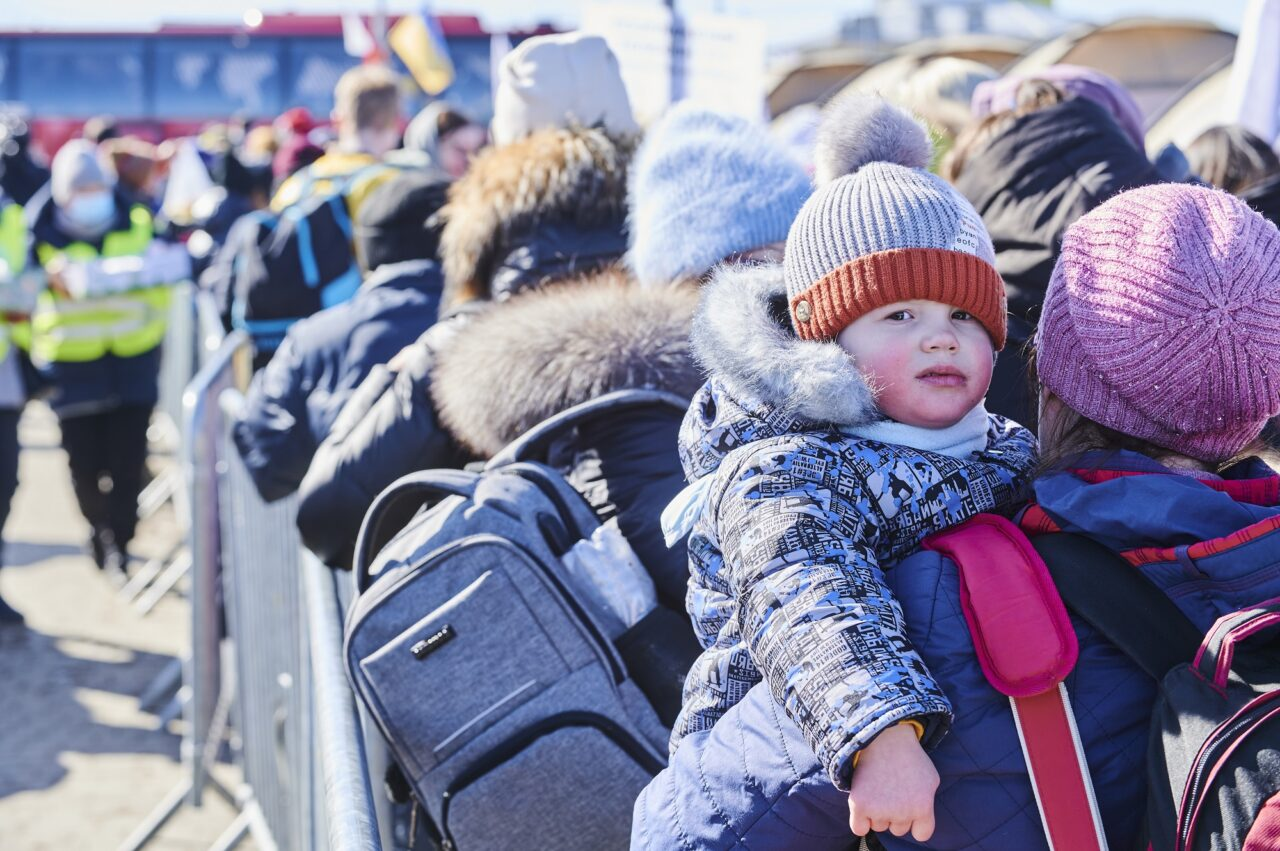 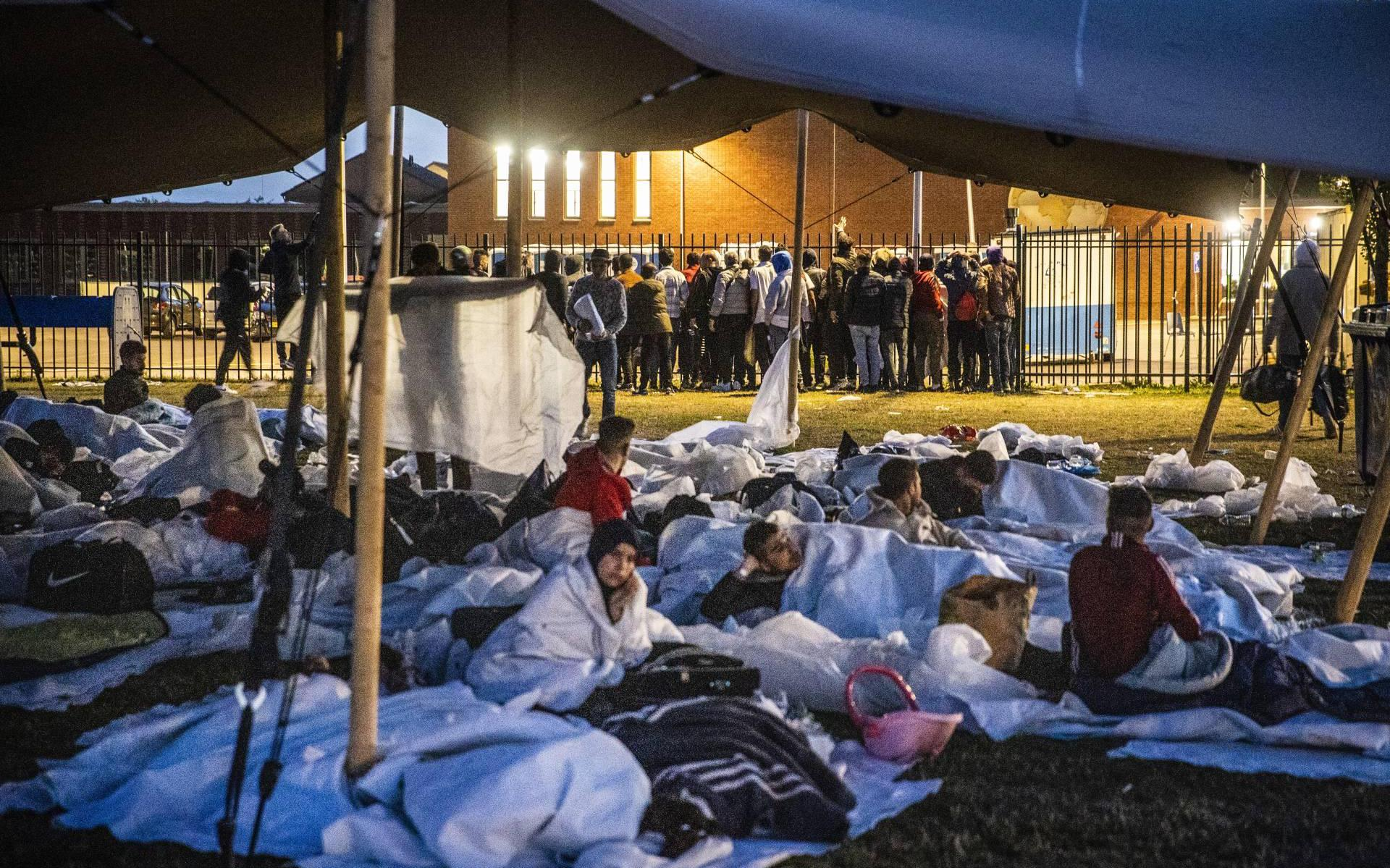 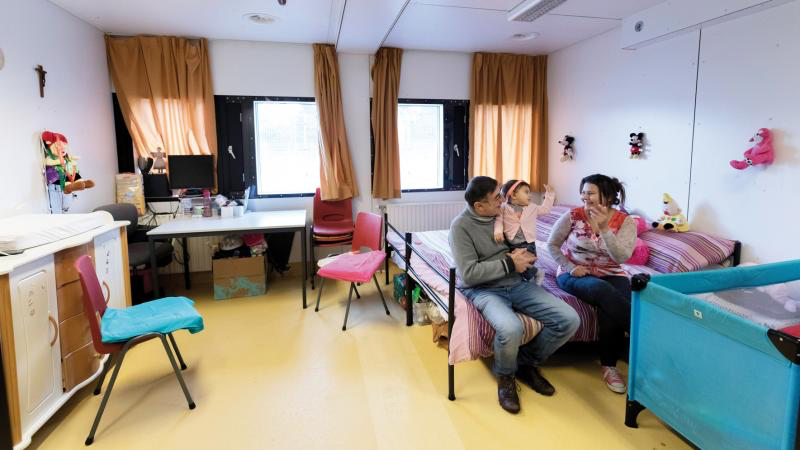 Onderscheid: Ongeregistreerden – Ongedocumenteerden
Waarom is dit onderscheid van belang?
Verschillende afspraken voor verschillende groepen vluchtelingen  verschillende toegang tot zorg

1) ”Reguliere traject”	COA / IND		“Asielprocedure”

	Toegang tot zorg via GZA (Gezondheidszorg Asielzoekers) landelijke coördinatie
	“Regeling Medische Zorg Asielzoekers” (RMA)

2) “Oekraïne traject”		Veiligheidsregio’s

	Toegang tot zorg via Veiligheidsregio’s (lokale coördinatie)
	“Regeling Medische zorg Ontheemden Oekraïne” (RMO)

3) Ongedocumenteerden

	Medisch noodzakelijke zorg door zorgprofessionals (ook: DvdW)
Hoe ziet dat er praktisch uit?
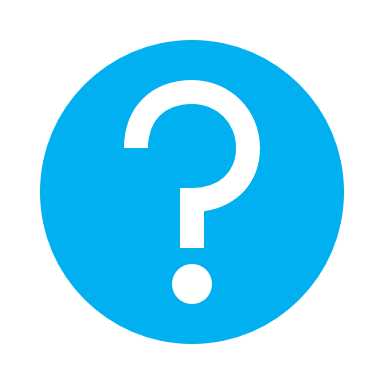 + Bepaalde zorg buiten basispakket
Mondzorg bij acute pijnklachten (tot €250)
Anticonceptie
Abortuszorg
Bril en gehoorapparaat
Bepaalde geneesmiddelen
Medisch noodzakelijke zorg
Maar hoe zit dat met zorg voor ongeregistreerden?
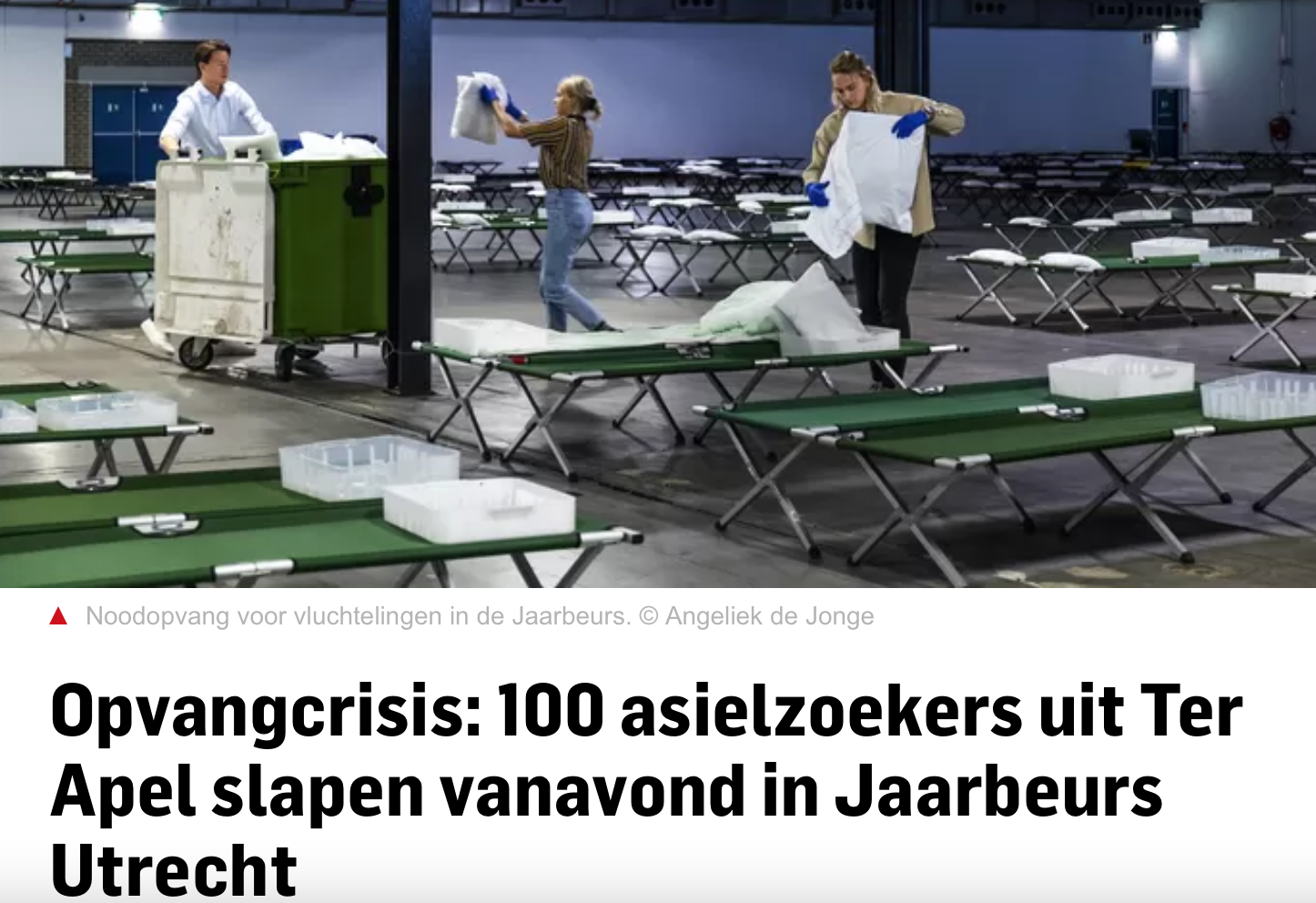 Capaciteitsgebrek en opvang problemen 

4) ”Ongeregistreerden”
”Reguliere asielzoekers” die niet terecht kunnen in systeem
Buiten bij Ter Apel / “Carroussel”
“Crisis Nood Opvang” (CNO)

Handreiking “CNO” (2020)  COA legt verantwoordelijkheid bij Veiligheidsregio’s
Alleen laag risico/ gezonde vluchtelingen
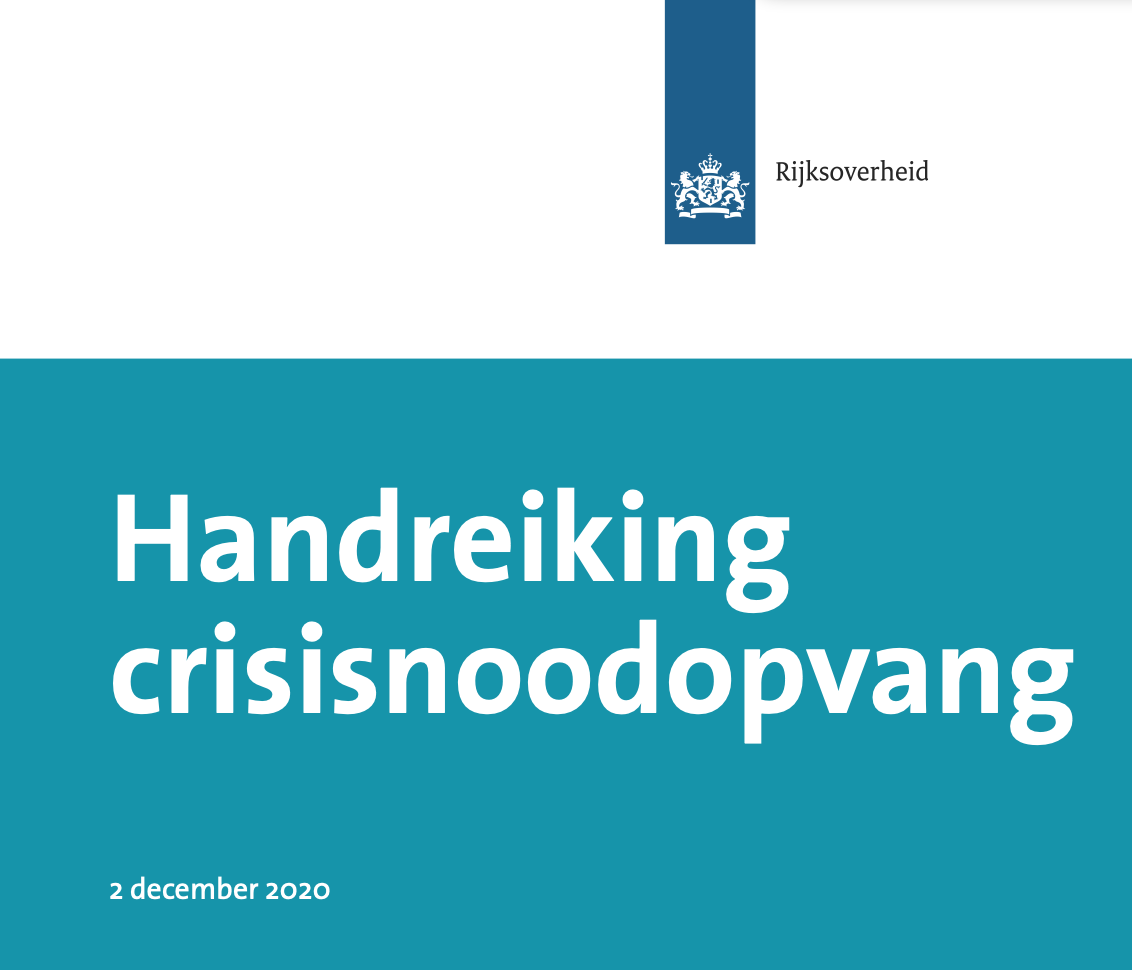 Echter: Medische Triage?
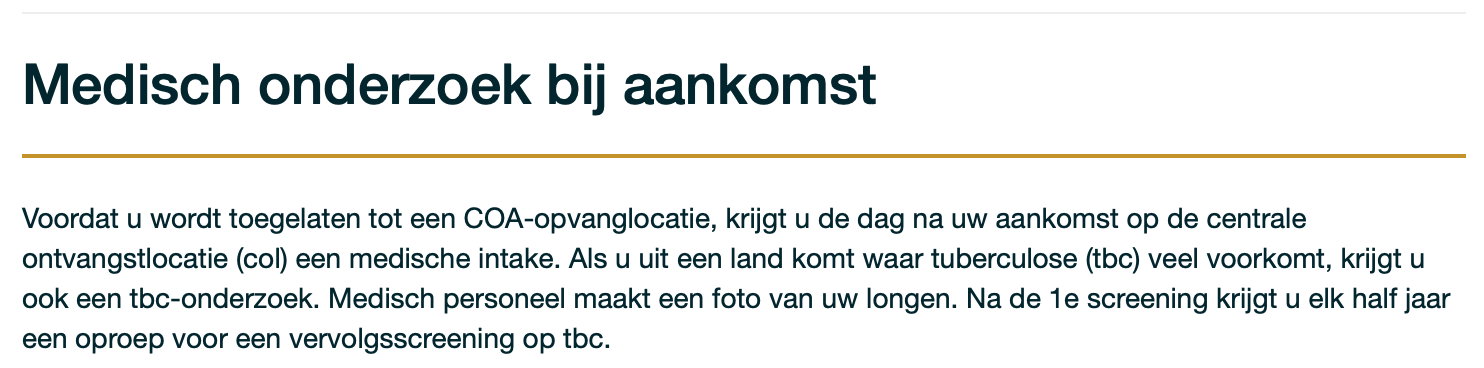 Partneroverleggen (september – november 2022): Medische Triage bij aankomst vindt niet altijd plaats

In praktijk zeer heterogeen beeld:
Kwetsbare / zieke /zwangere patiënten in CNO
Follow up / zorg op locatie niet altijd geregeld	Frequente verhuizingen / Capaciteitsproblemen
Dossiervorming niet mogelijk 
Zorg met >1 contactmoment niet mogelijk
Actualiteit: Rechtzaak Vluchtelingenwerk NL / follow up
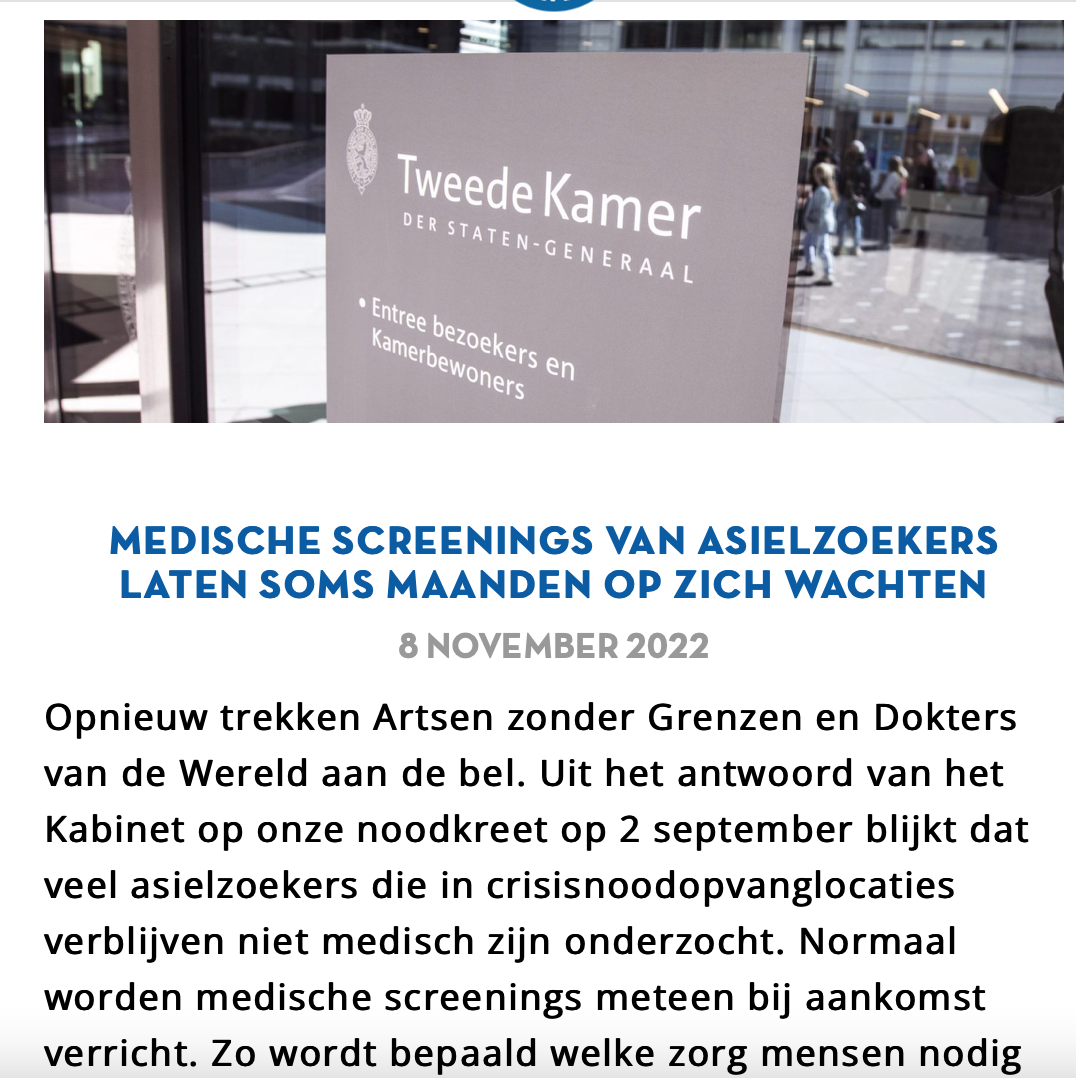 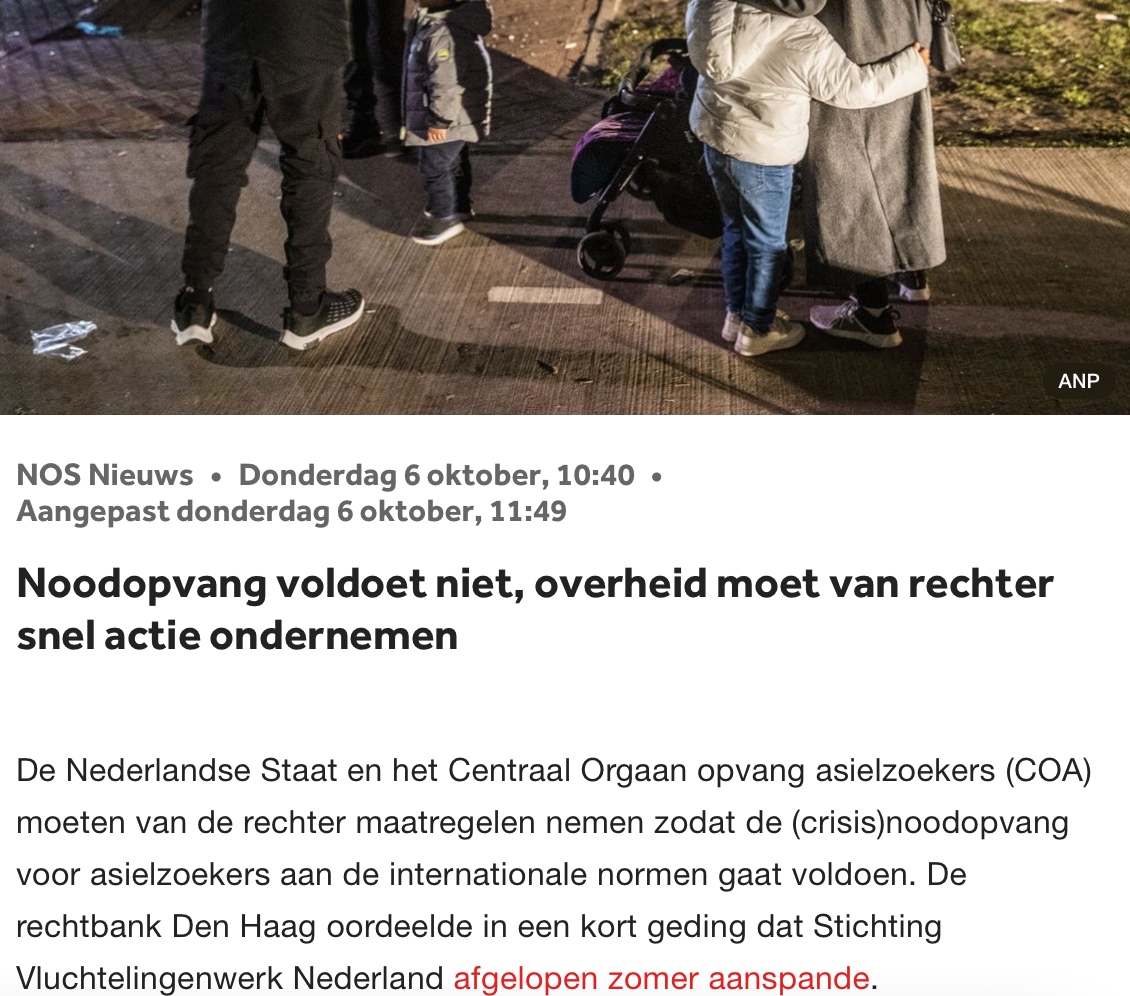 Bron: Doktersvandewereld.org
Bron: NOS.nl oktober 2022
Wat betekent dat voor u als arts in de praktijk?
Voor de individuele patiënt in uw spreekkamer: 
Belangrijk om te weten welke patiënt uit “welke groep” voor u zit

Heeft deze patiënt eerder toegang tot zorg gehad of ben ik de eerst die deze patiënt ziet?
Heeft er medische triage plaatsgevonden?
Is de patiënt gescreend op Tbc?
Wordt de zorg voor deze patiënt vergoed? 
Wat is er mogelijk ten aanzien van tolken?
Wat betekent dit voor follow up /dossiervorming? 
	 Waar is deze patiënt morgen?
[Speaker Notes: Opname is enige mogelijkheid]
Wat betekent dit voor de komende tijd?
Actualiteit:
Voorlopig blijft Crisisnoodopvang noodzakelijk en breidt aantal plekken uit
Toewerken naar verantwoordelijkheid Veiligheidsregio  COA
Deel Oekraïense vluchtelingen zal gaan blijven  langetermijnvisie?


2022: Pharos en partners
-- Onderzoek toegang tot zorg Oekraïense vluchtelingen

2023: Pharos / Dokters van de Wereld / Rode Kruis	
- Onderzoek Crisis Noodopvang
- Betere monitoring toegang tot zorg / zorgvragen / problemen
Waarvoor kun je bij Pharos terecht?
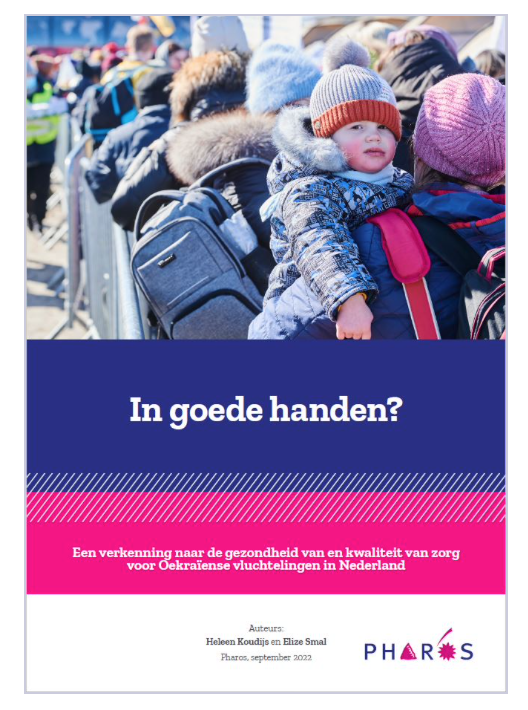 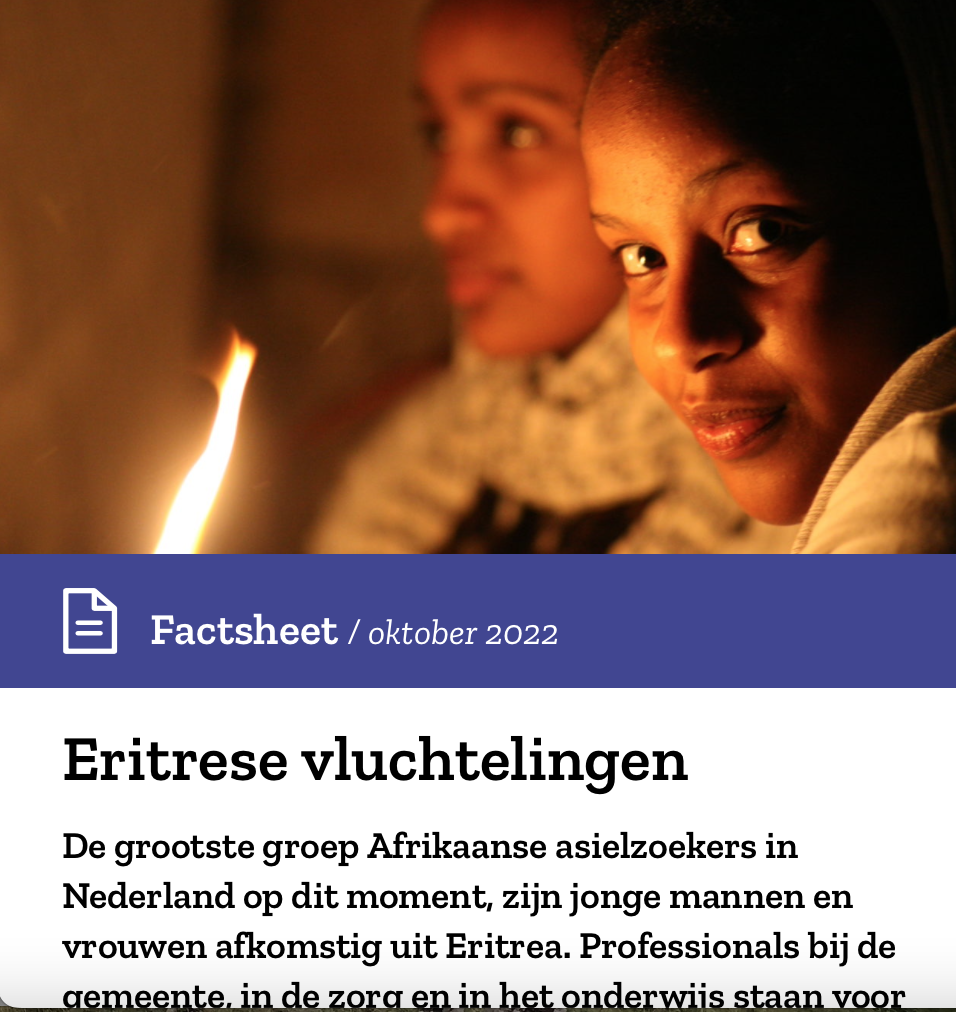 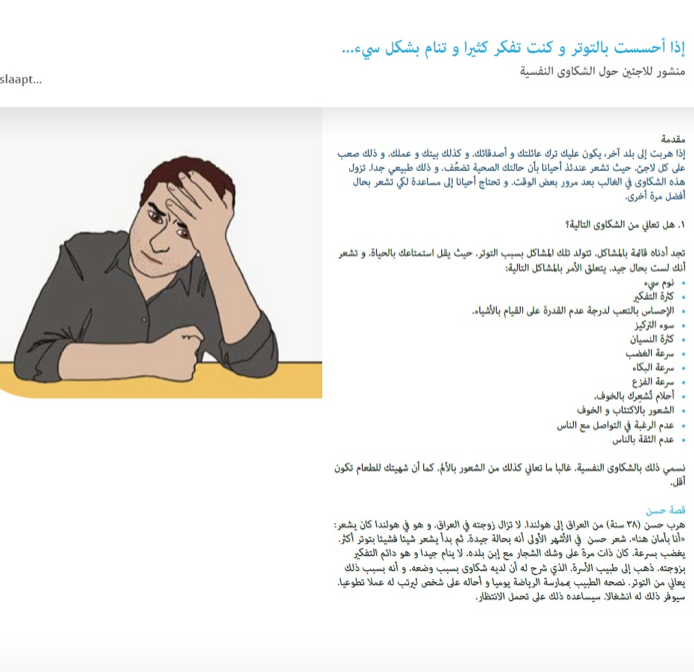 In de spreekkamer: www.huisarts-migrant.nl
Vragen?
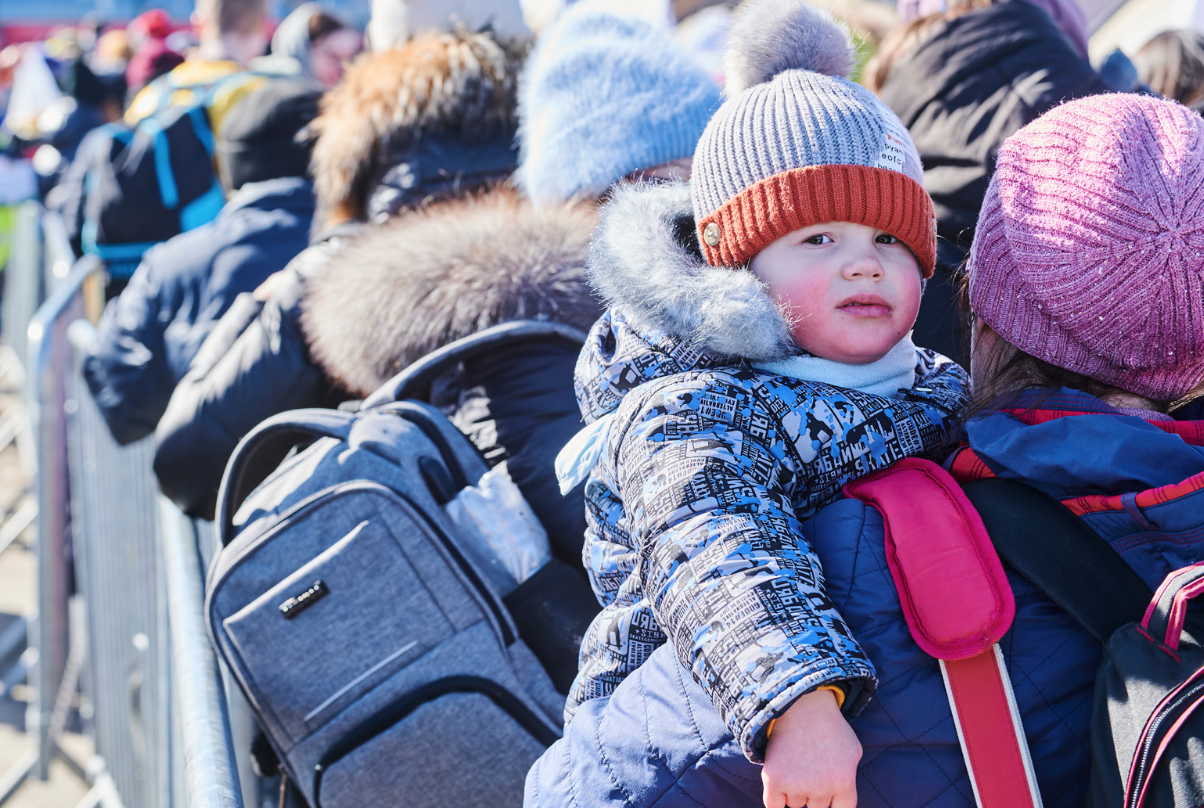 Mail:

 Heleen
 h.koudijs@pharos.nl